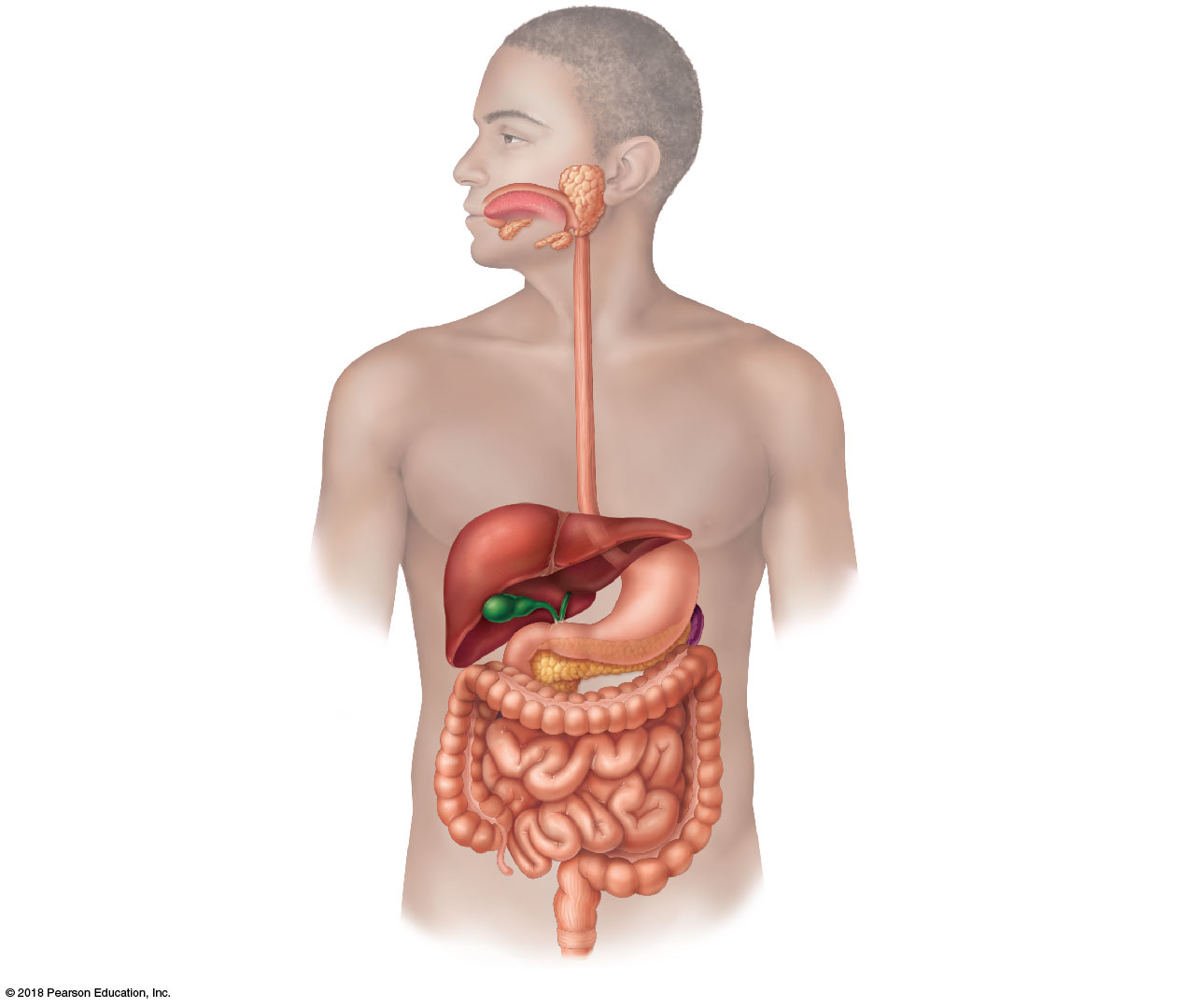 Parotid gland
Mouth (oral cavity)
Sublingual gland
Tongue
Salivary
glands
Submandibular
gland
Pharynx
Esophagus
Stomach
Pancreas
(Spleen)
Liver
Gallbladder
Transverse colon
Descending colon
Duodenum
Jejunum
Small
intestine
Ascending colon
Ileum
Large
intestine
Cecum
Sigmoid colon
Rectum
Appendix
Anus
Anal canal
1
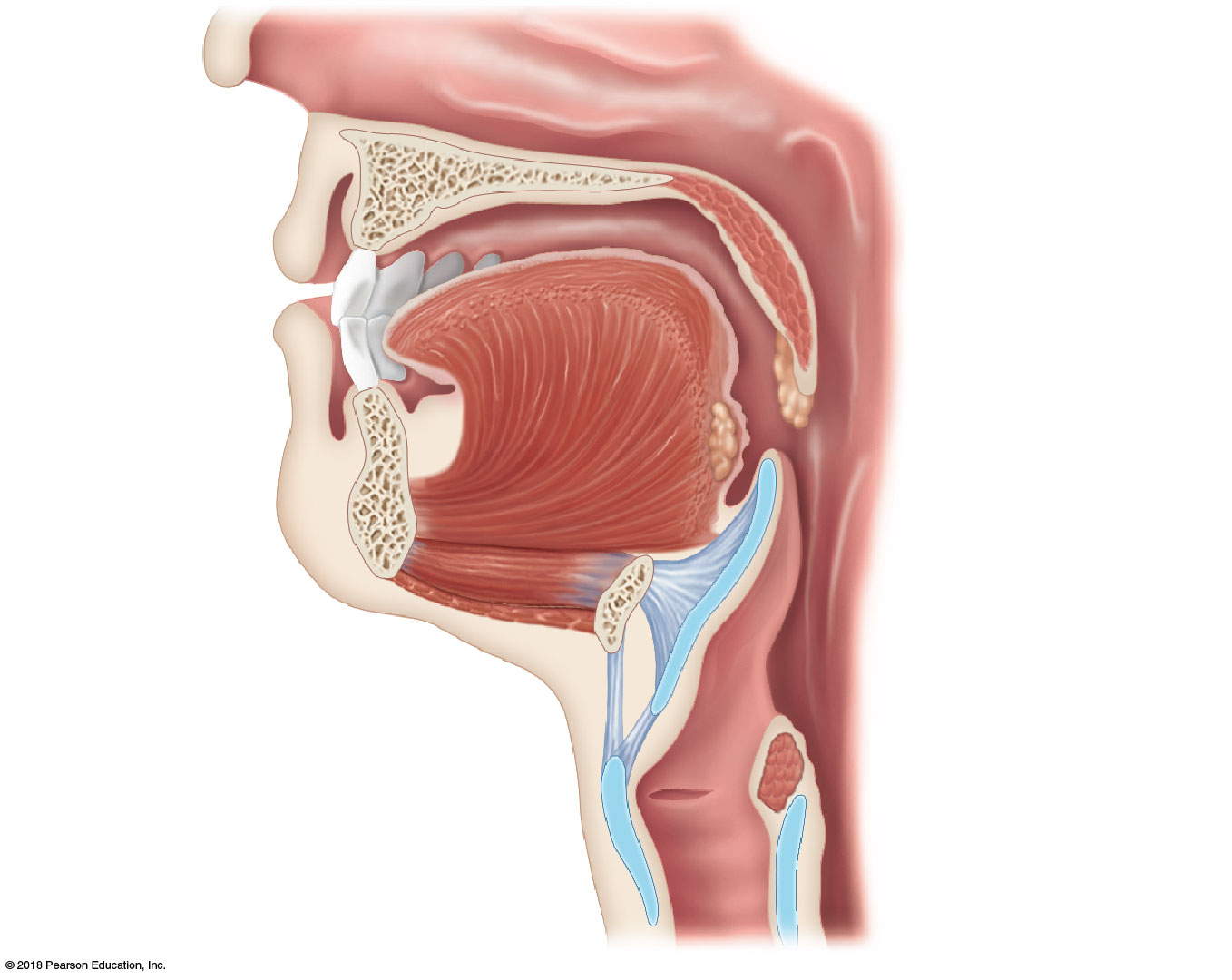 Nasopharynx
Hard
palate
Soft palate
Oral
cavity
Uvula
Lips (labia)
Palatine tonsil
Vestibule
Lingual tonsil
Oropharynx
Lingual
frenulum
Epiglottis
Tongue
Laryngopharynx
Hyoid bone
Esophagus
Trachea
(a)
2
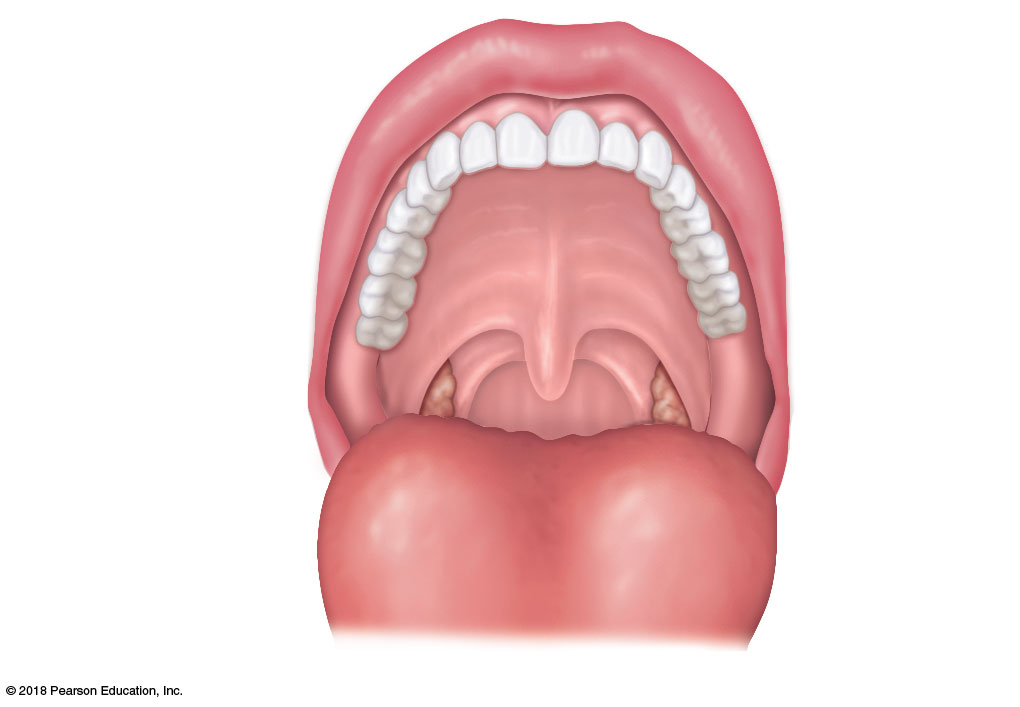 Upper lip
Gingivae
(gums)
Hard palate
Soft palate
Uvula
Palatine tonsil
Oropharynx
Tongue
(b)
3
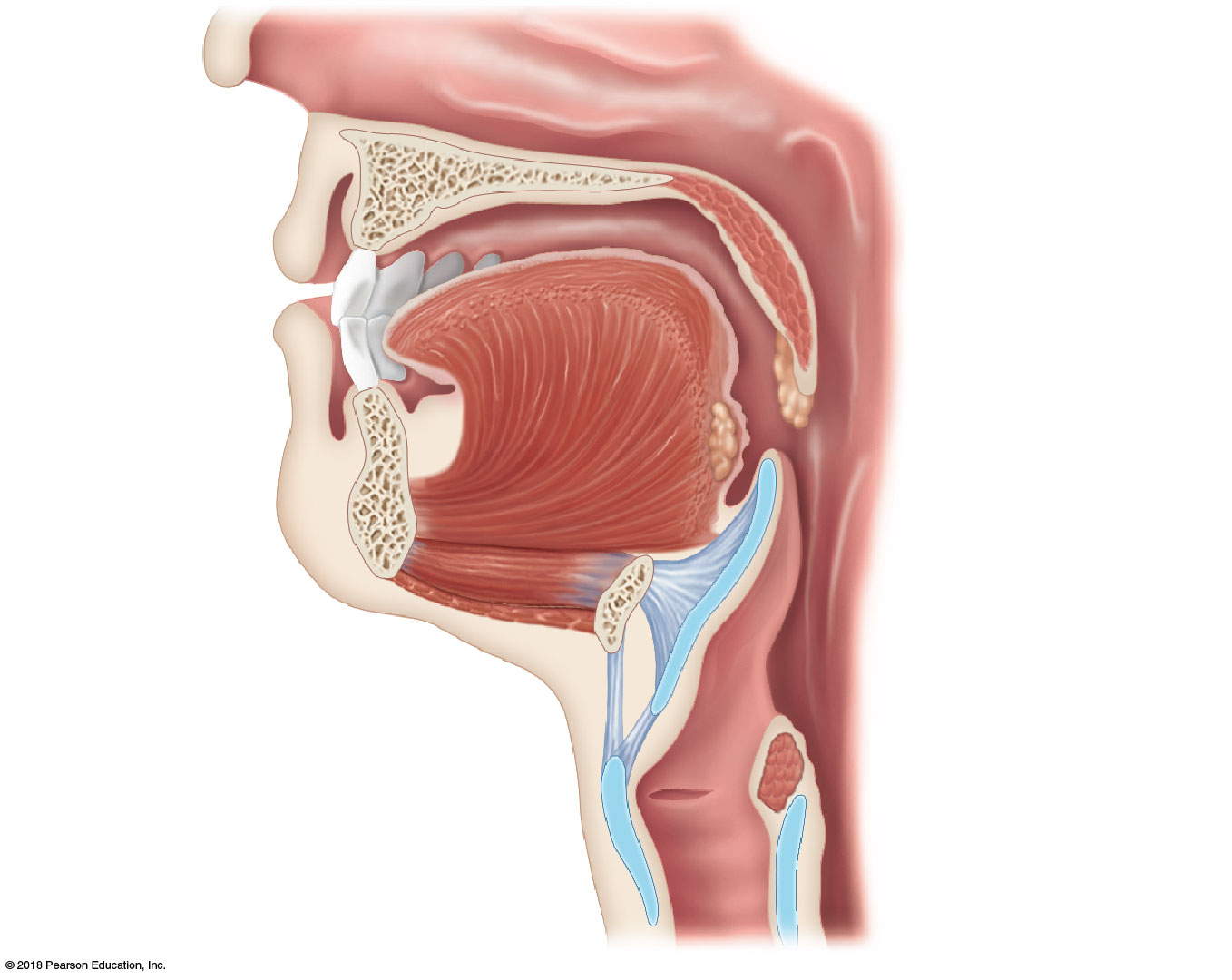 Nasopharynx
Hard
palate
Soft palate
Oral
cavity
Uvula
Lips (labia)
Palatine tonsil
Vestibule
Lingual tonsil
Oropharynx
Lingual
frenulum
Epiglottis
Tongue
Laryngopharynx
Hyoid bone
Esophagus
Trachea
(a)
4
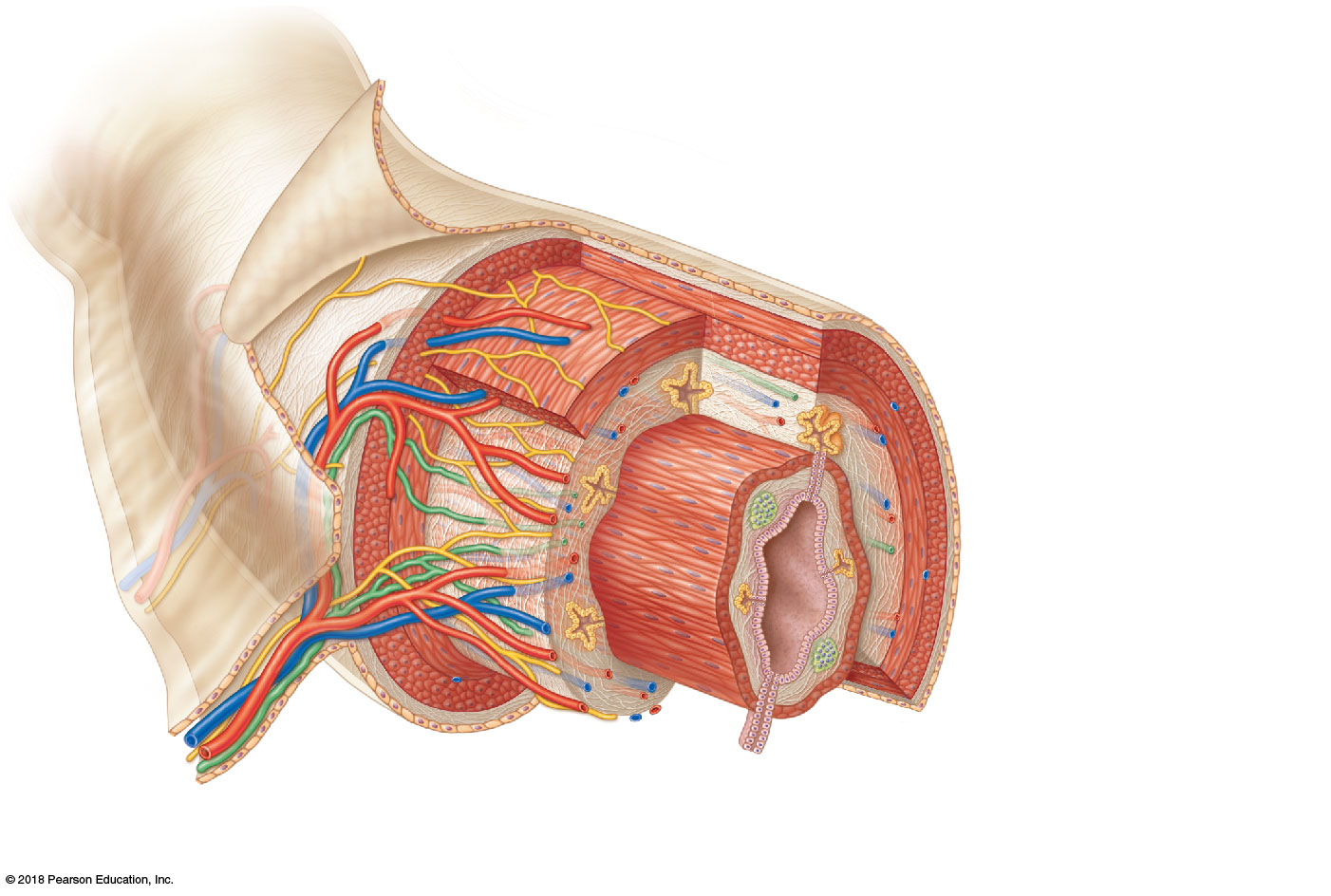 Visceral peritoneum
Intrinsic nerve plexuses
• Myenteric nerve plexus
• Submucosal nerve plexus
Submucosal glands
Mucosa
• Surface epithelium
• Lamina propria
• Muscle layer
Submucosa
Muscularis externa
• Longitudinalmuscle layer
• Circular muscle layer
Serosa
(visceral peritoneum)
Nerve
Gland in
mucosa
Lumen
Artery
Mesentery
Vein
Duct of gland
outside alimentary
canal
Lymphoid tissue
5
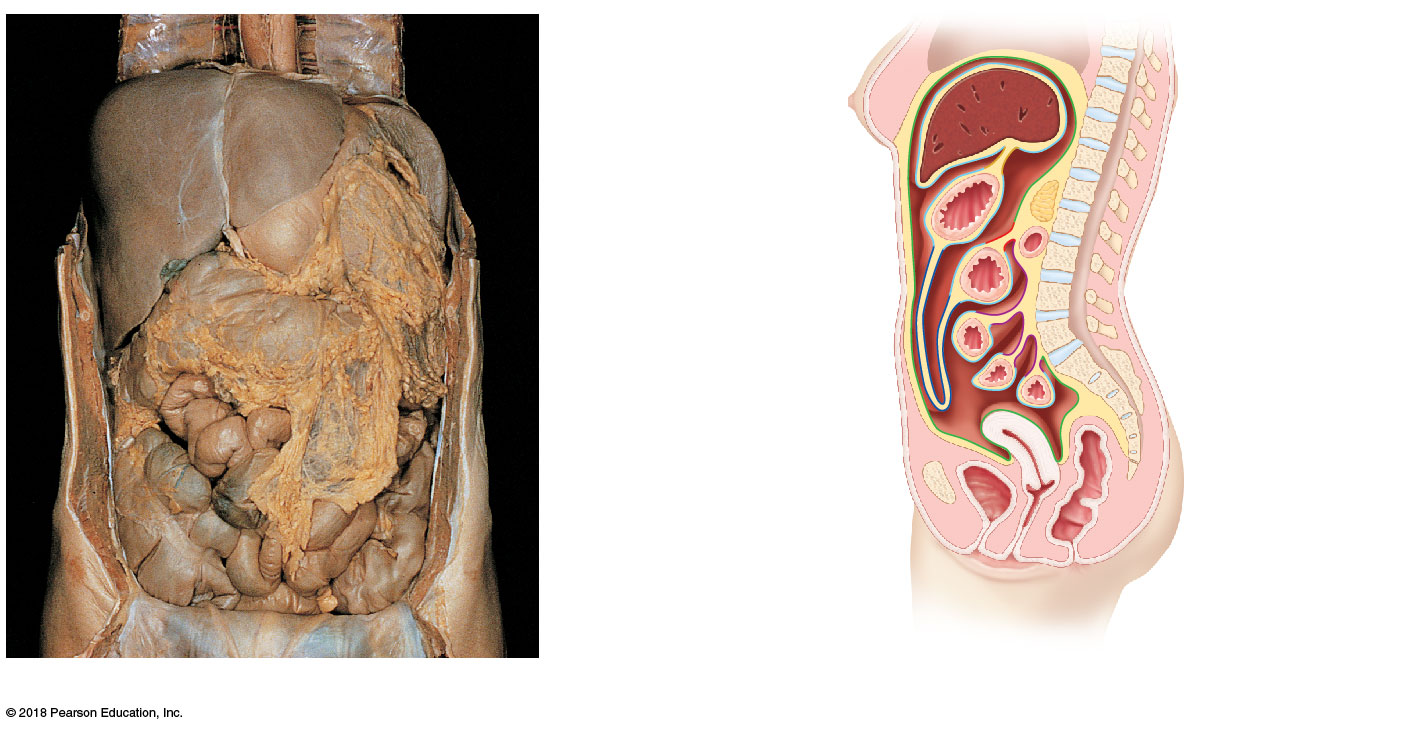 Diaphragm
Falciform ligament
Lesser
omentum
Liver
Spleen
Pancreas
Gallbladder
Duodenum
Stomach
Transverse
colon
Visceral peritoneum
Greater omentum
Mesenteries
Parietal peritoneum
Small intestine
Peritoneal
cavity
Uterus
Large intestine
Rectum
Cecum
Anus
Urinary bladder
(b)
(a)
6
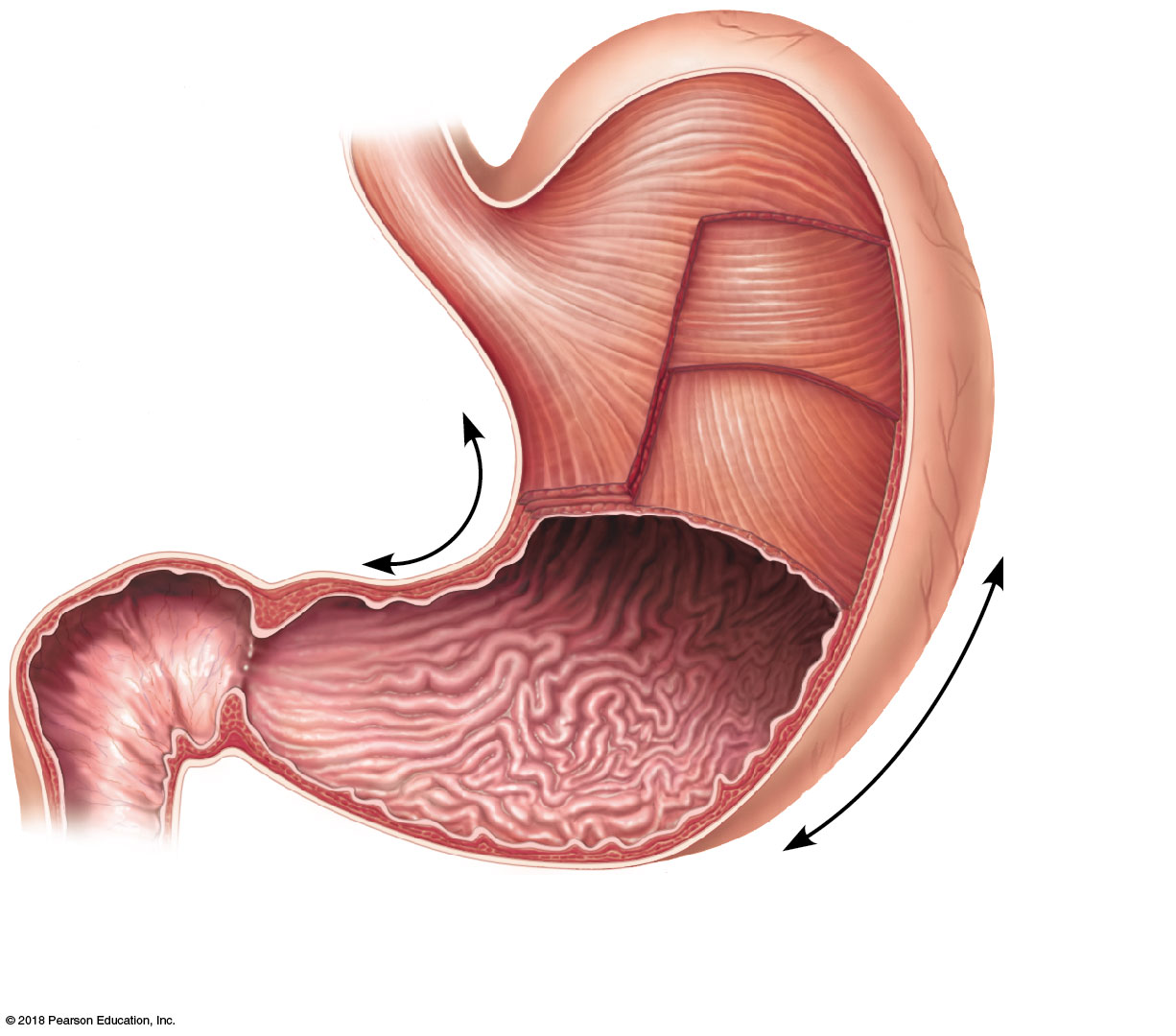 Cardia
Fundus
Esophagus
Muscularis
externa
Serosa
• Longitudinal layer
• Circular layer
Body
• Oblique layer
Lesser
curvature
Rugae
of
mucosa
Pylorus
Greater
curvature
Duodenum
Pyloric
sphincter
(valve)
Pyloric
antrum
(a)
7
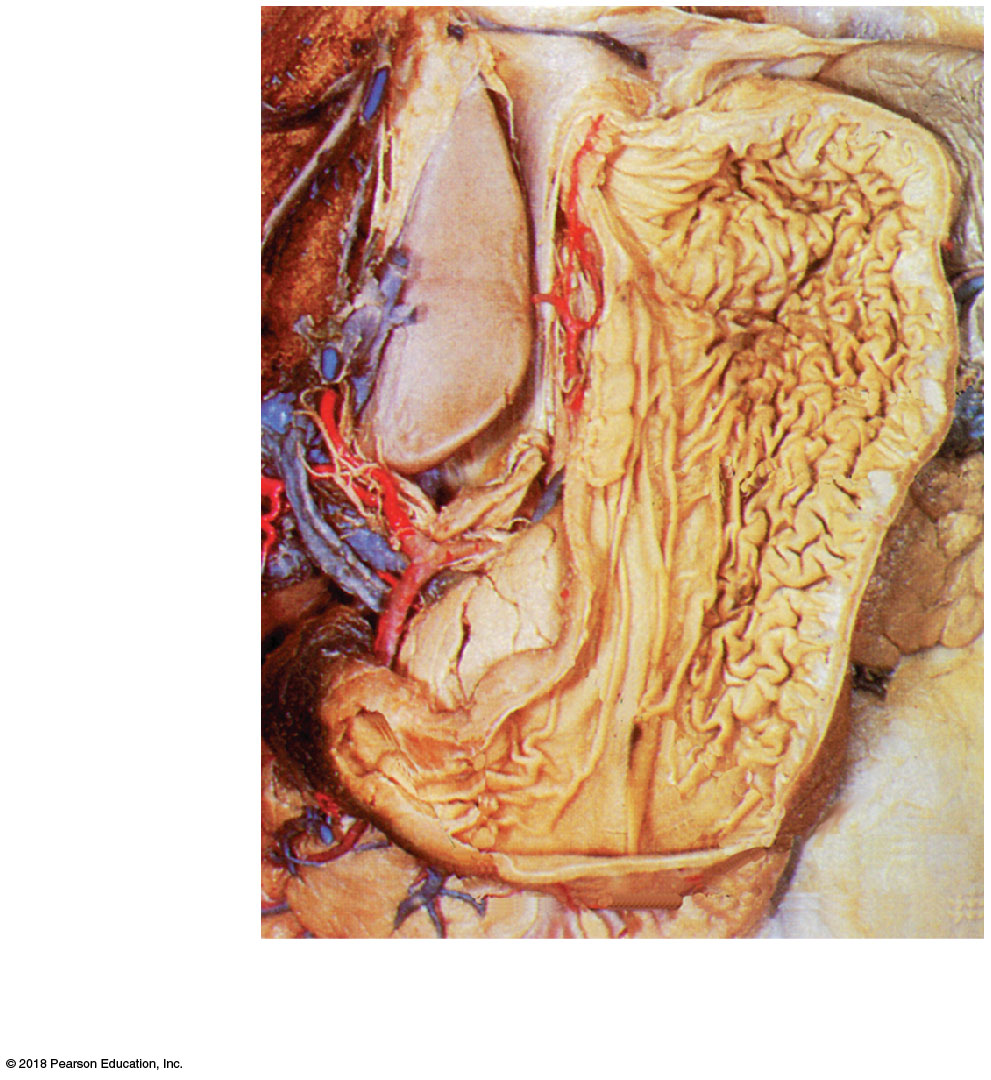 Fundus
Body
Rugae of
mucosa
Pyloric
sphincter
Pyloric
antrum
(b)
8
Gastric pits
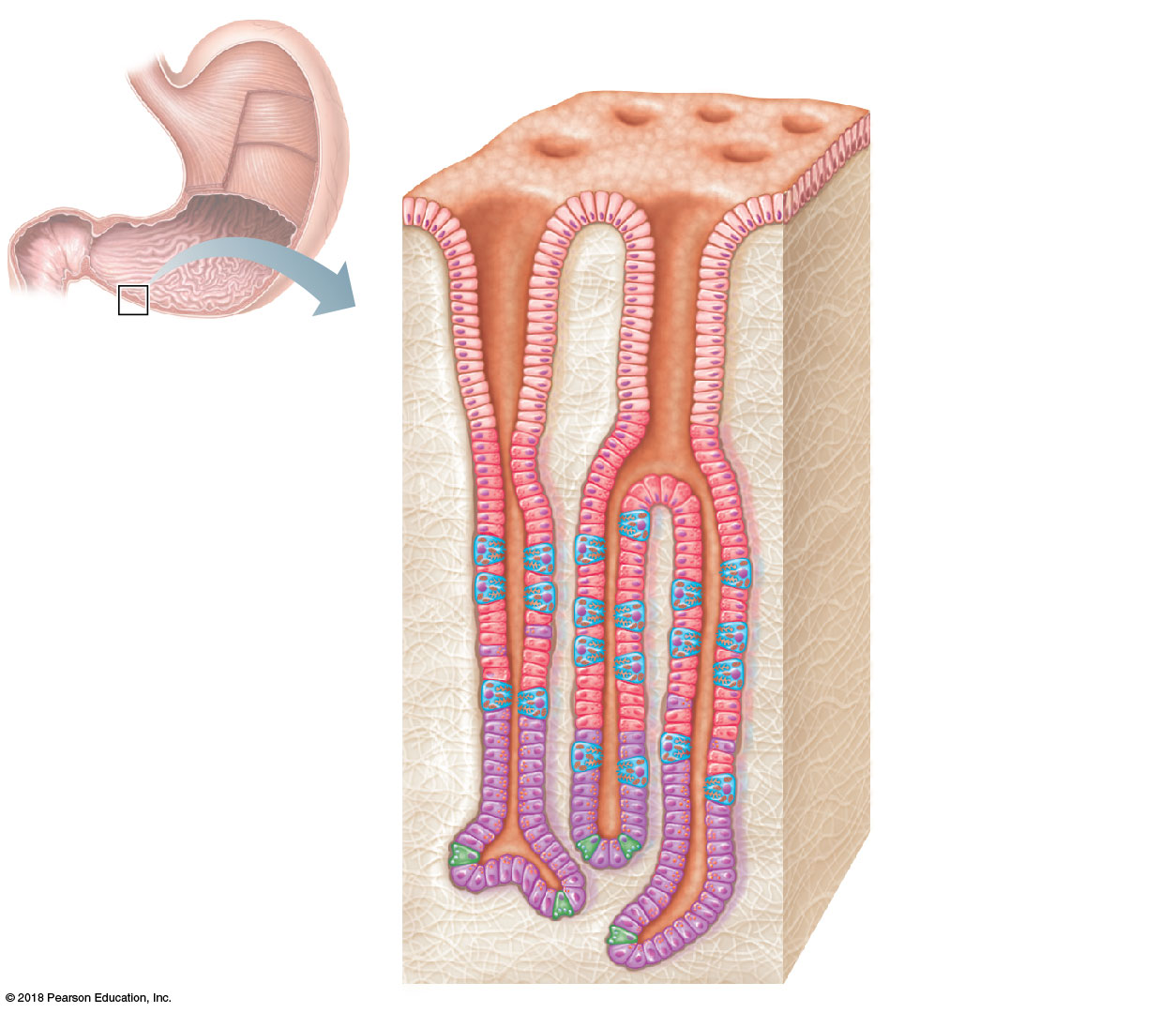 Surface
epithelium
Gastric pit
Pyloric
sphincter
Mucous
neck cells
Gastric gland
Parietal cells
Gastric
glands
Chief cells
(c)
9
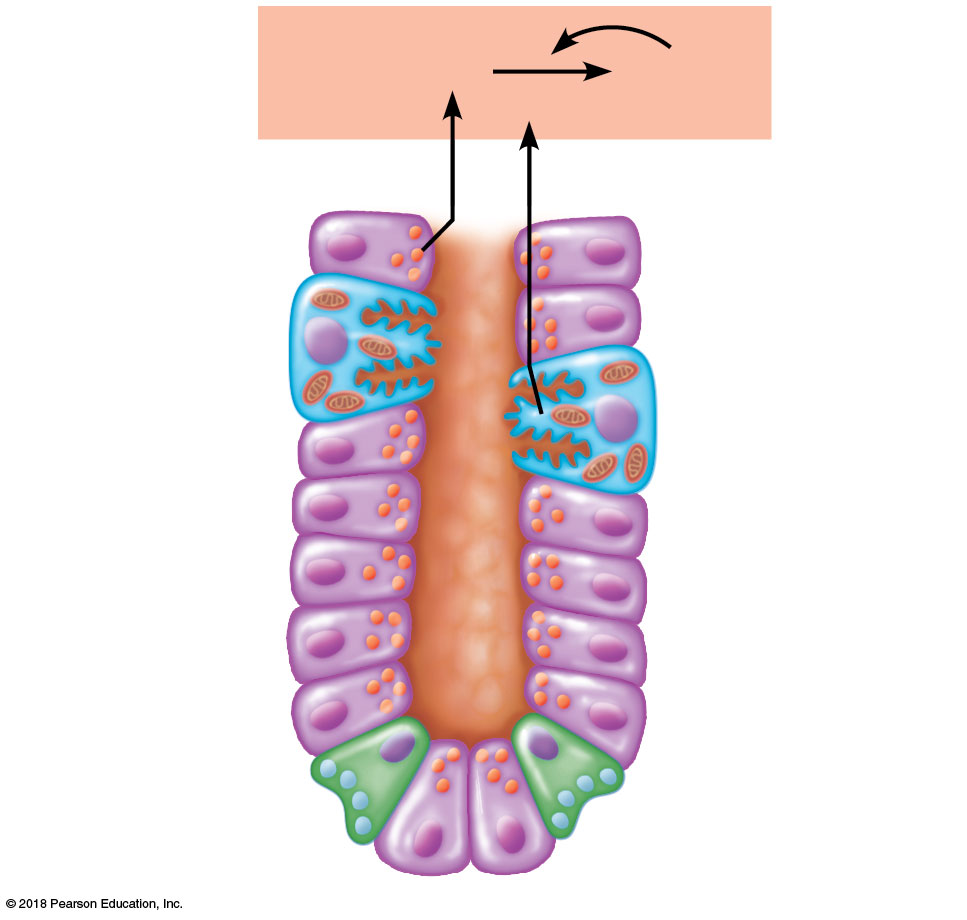 Pepsinogen
Pepsin
HCl
Parietal cells
Chief cells
Enteroendocrine
cell
(d)
10
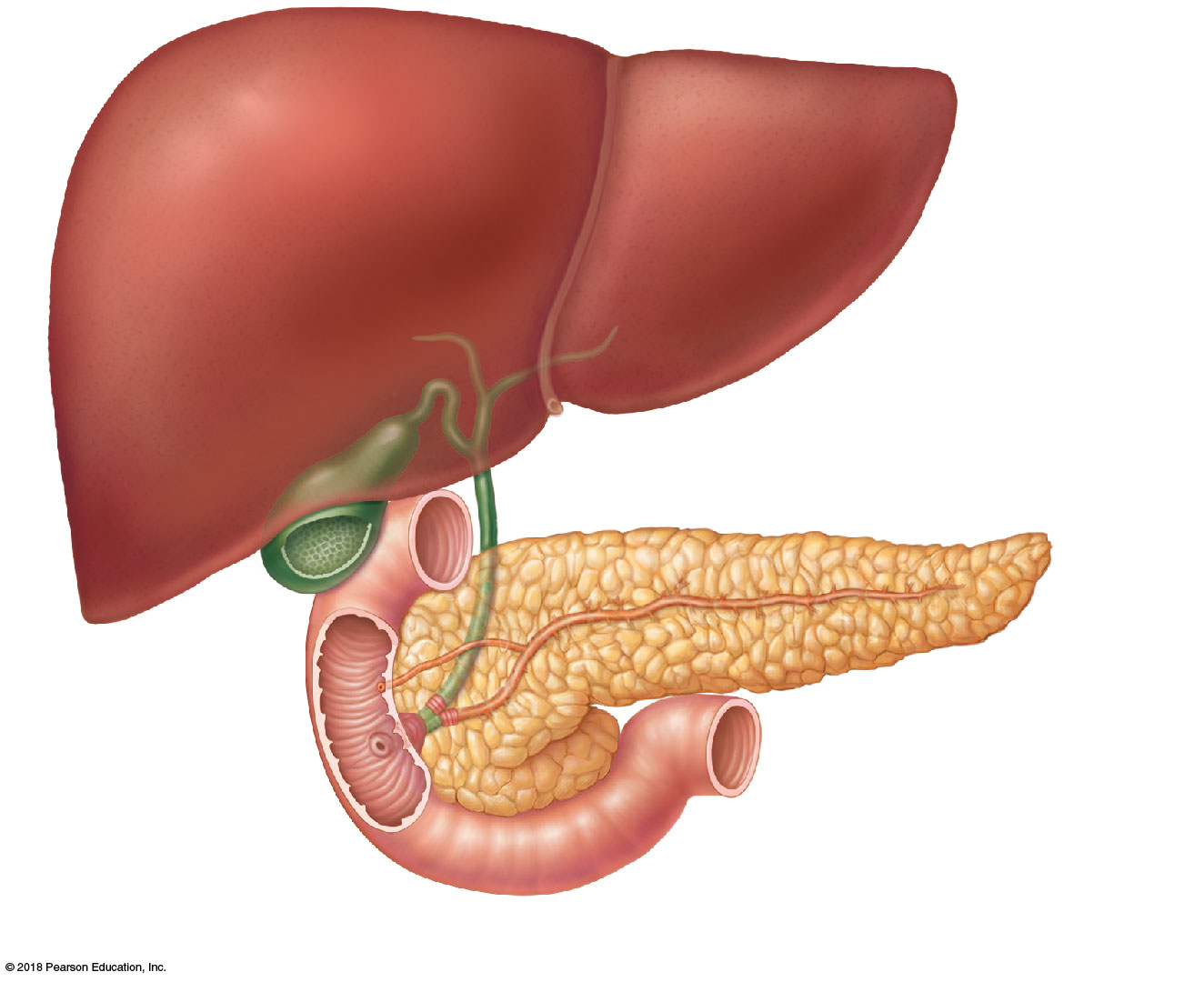 Right and left
hepatic ducts
from liver
Cystic duct
Common hepatic duct
Bile duct and sphincter
Accessory pancreatic duct
Pancreas
Gallbladder
Jejunum
Duodenal
papilla
Main pancreatic duct and sphincter
Hepatopancreatic
ampulla and sphincter
Duodenum
11
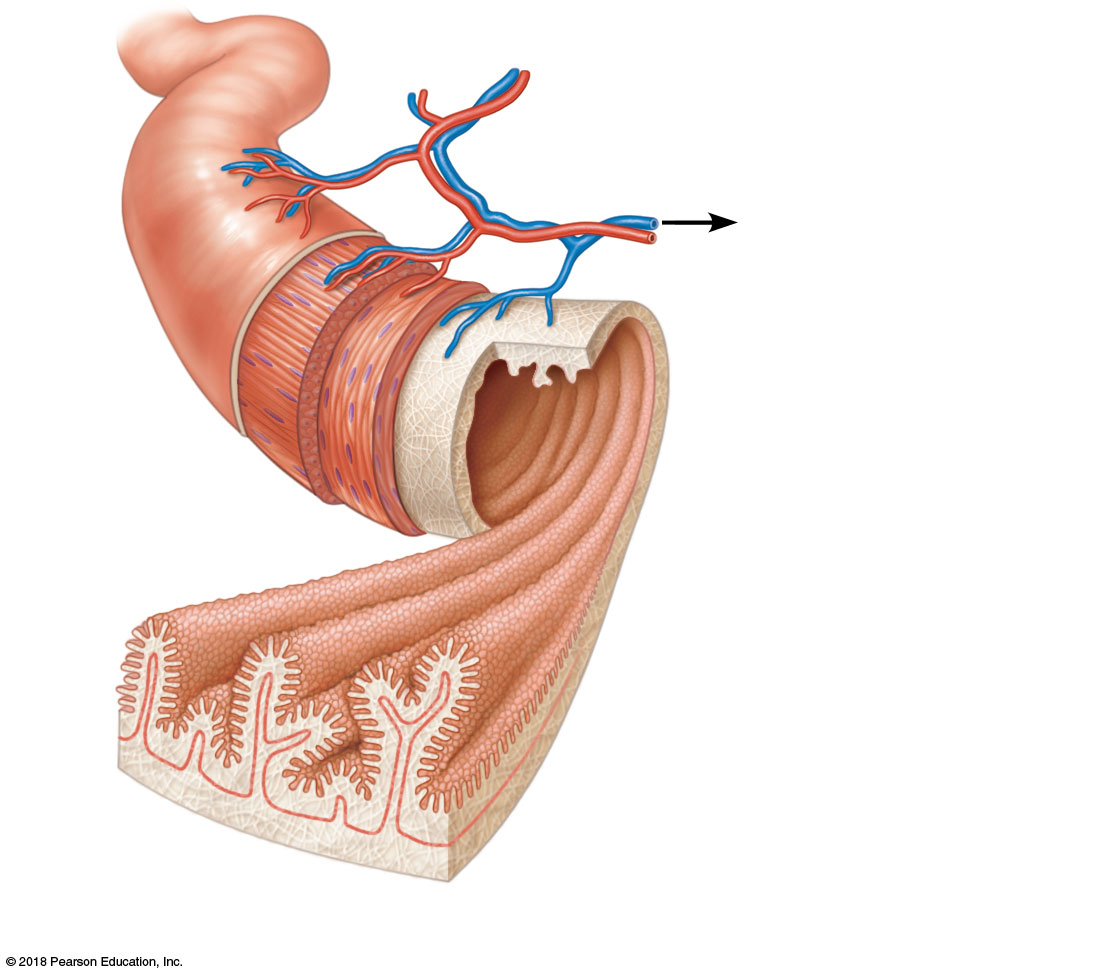 Blood vessels
serving the small
intestine
Lumen
Muscle
layers
Circular folds
(plicae circulares)
Villi
(a) Small intestine
12
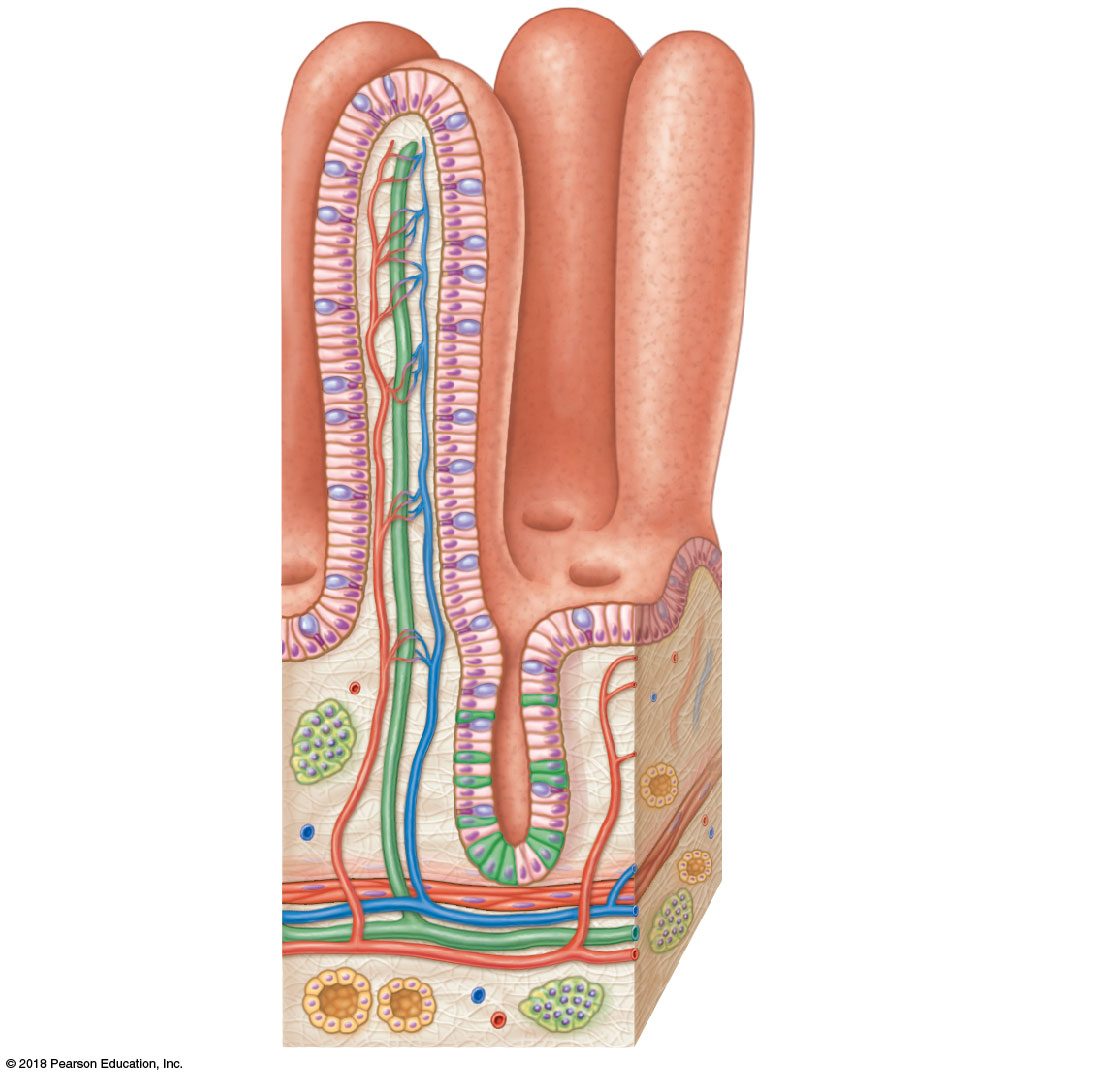 Absorptive
cells
Lacteal
Villus
Blood
capillaries
Lymphoid
tissue
Intestinal
crypt
Venule
Muscularis
mucosae
Lymphatic vessel
Submucosa
(b) Villi
13
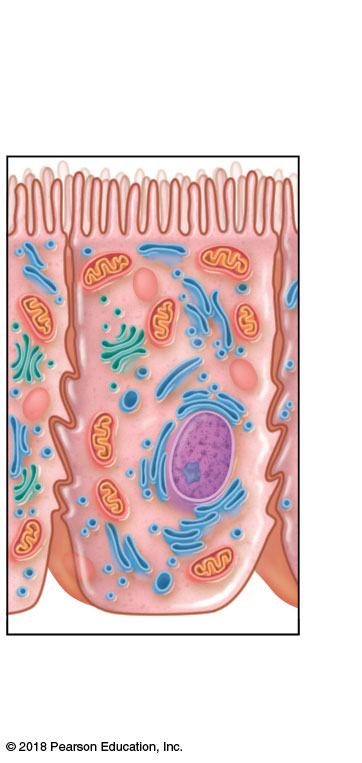 Microvilli
(brush border)
(c) Absorptivecells
14
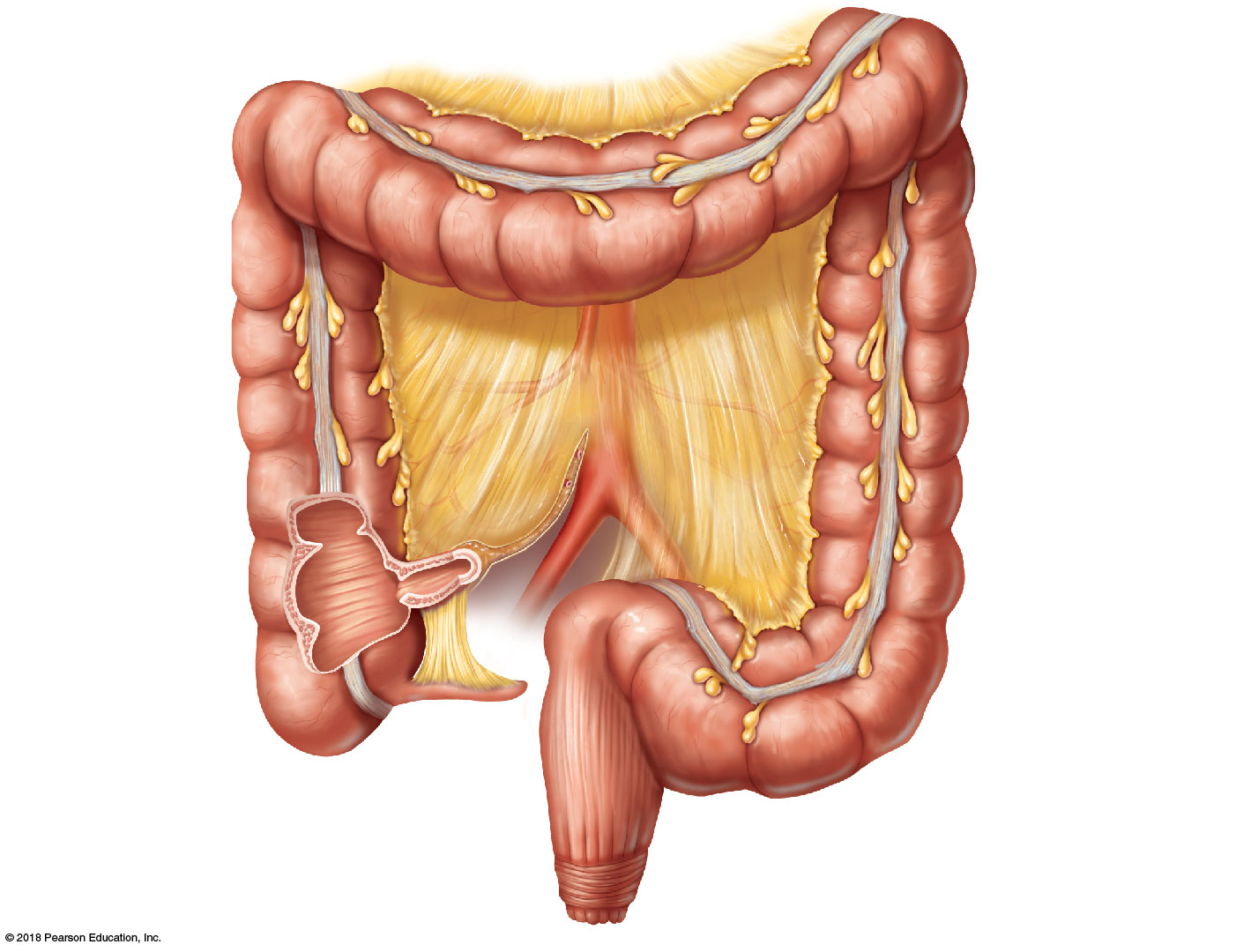 Left colic
(splenic) flexure
Transverse
mesocolon
Right colic
(hepatic) flexure
Transverse colon
Haustrum
Descending colon
Ascending colon
Cut edge of
mesentery
IIeum (cut)
IIeocecal valve
Teniae coli
Sigmoid colon
Cecum
Rectum
Appendix
Anal canal
External anal sphincter
15
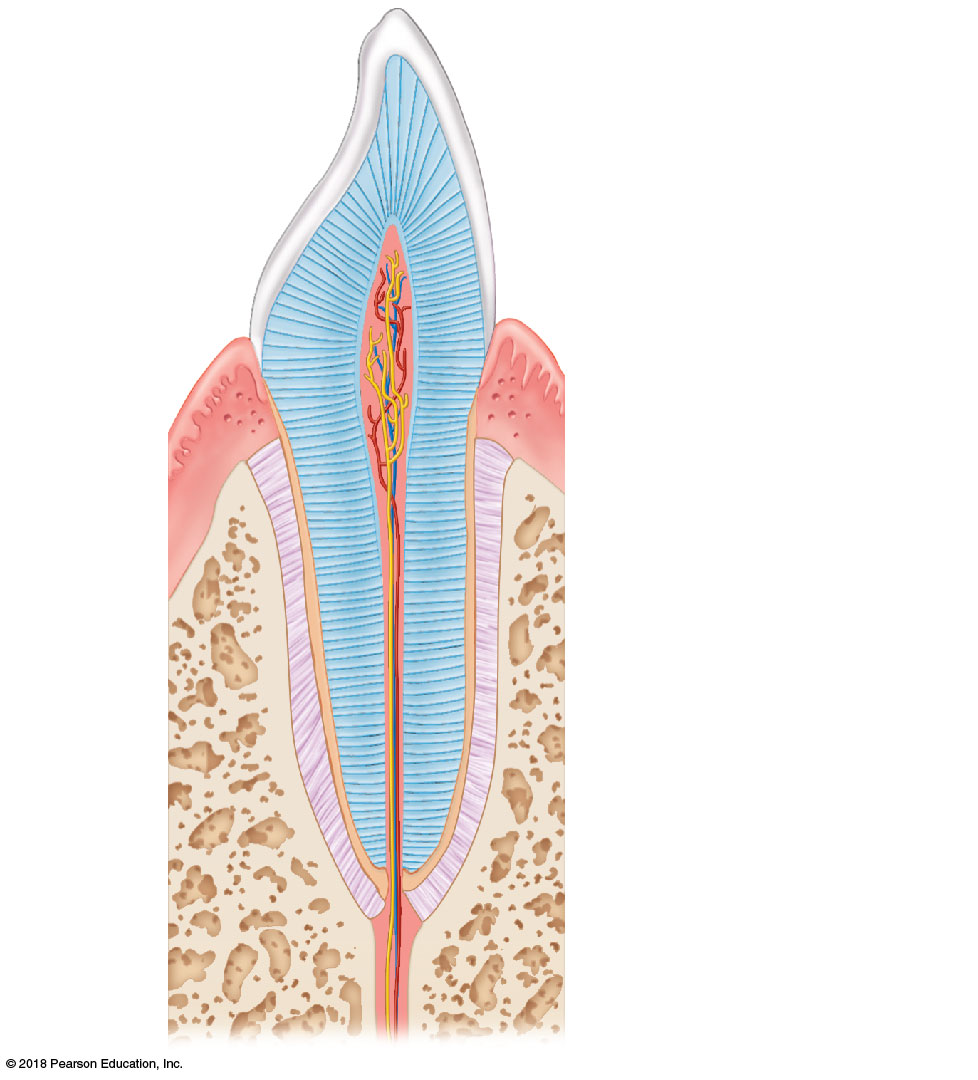 Enamel
Dentin
Crown
Pulp cavity
(contains blood
vessels and nerves)
Neck
Gum
(gingiva)
Cement
Root canal
Root
Periodontal
membrane
(ligament)
Bone
16
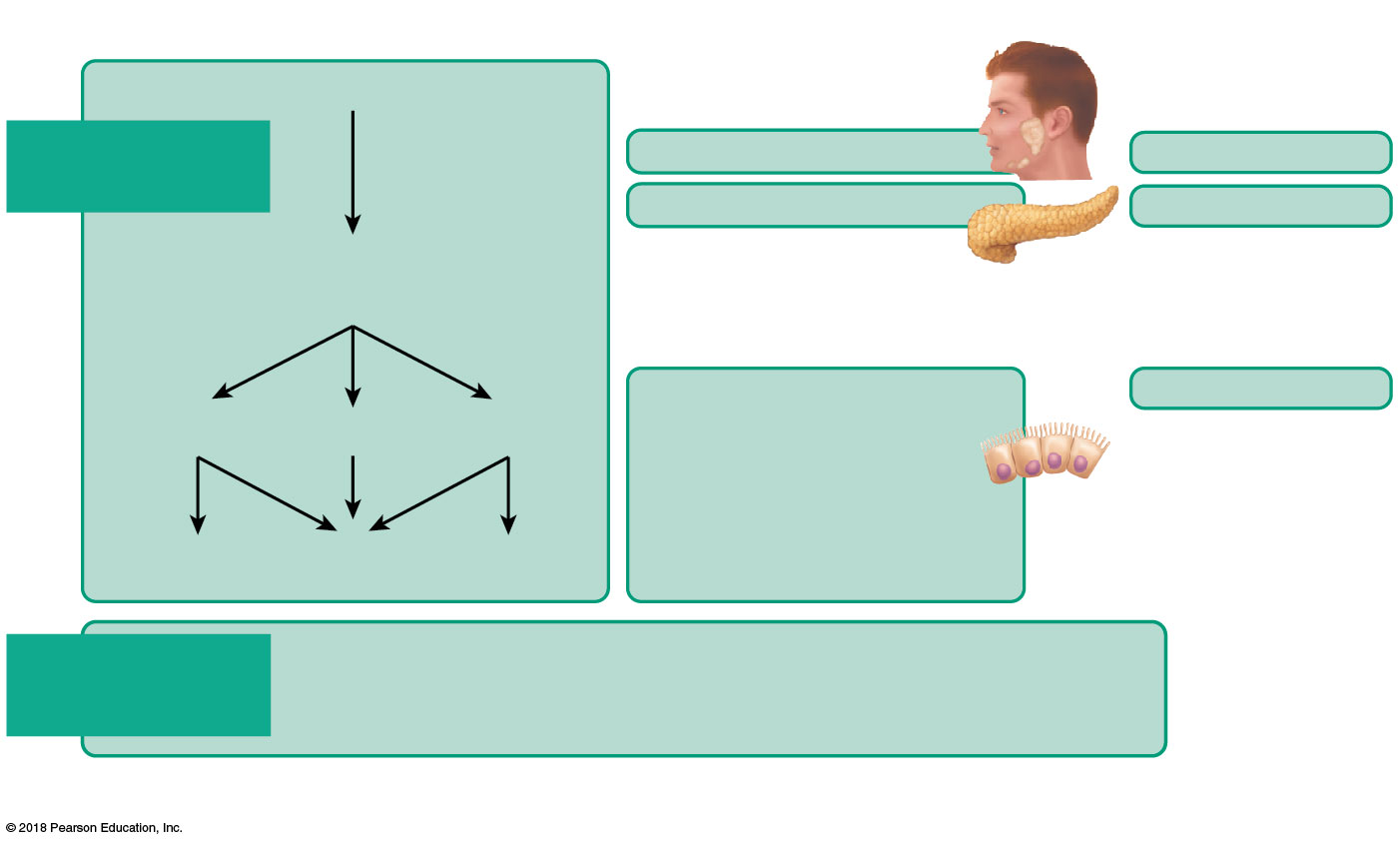 Foodstuff
Enzyme(s) and source
Site of action
Starch and disaccharides
Digestion of
carbohydrates
Salivary amylase
Mouth
Pancreatic amylase
Small intestine
Oligosaccharides*
and disaccharides
Small intestine
Brush border enzymes
in small intestine
(dextrinase,
glucoamylase,
lactase, maltase,
and sucrase)
Lactose
Maltose
Sucrose
Galactose
Glucose
Fructose
The monosaccharides glucose, galactose, and fructose
enter the capillary blood in the villi and are transported to
the liver via the hepatic portal vein.
Absorption of carbohydrates
*Oligosaccharides consist of a few linked monosaccharides.
17
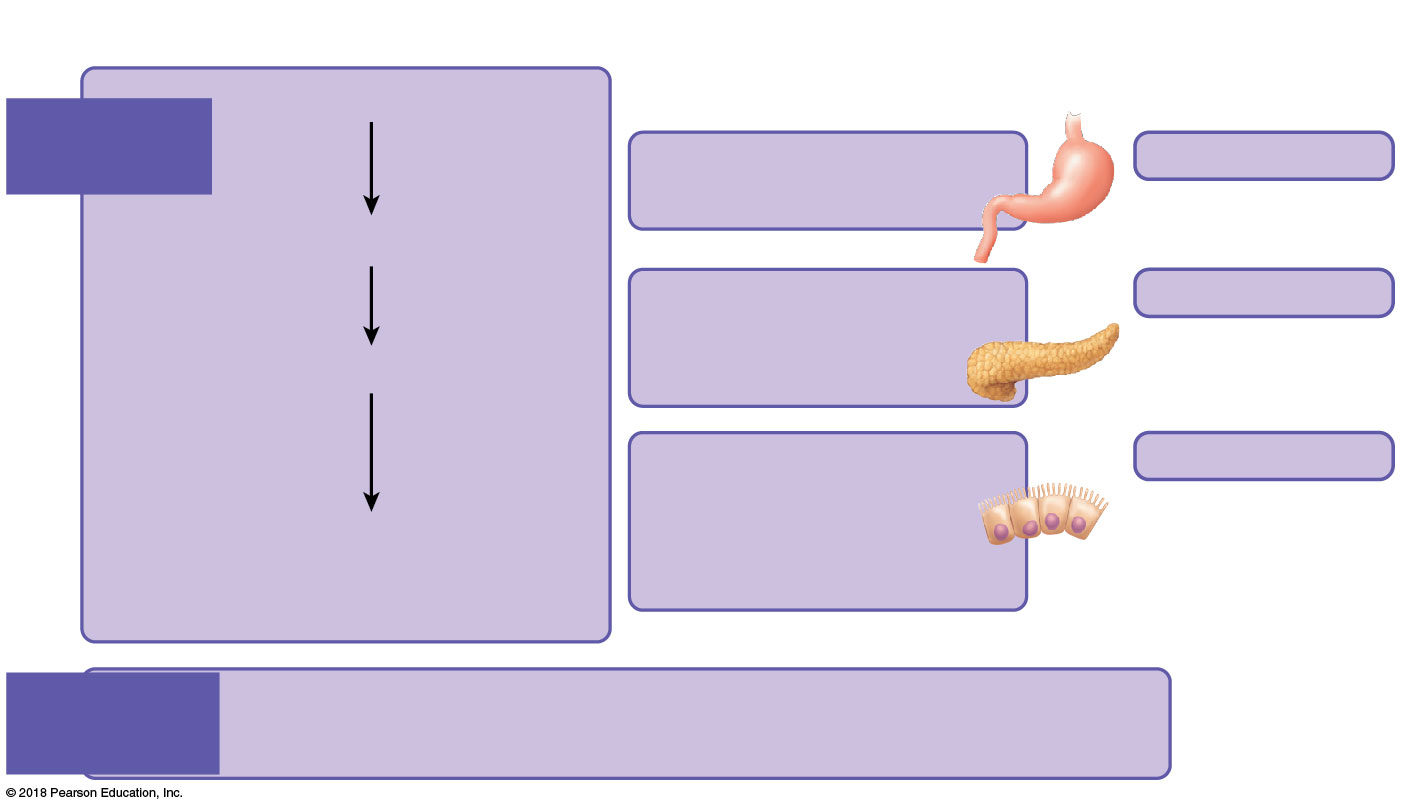 Foodstuff
Enzyme(s) and source
Site of action
Protein
Digestion
of proteins
Stomach
Pepsin (stomach glands)
in the presence of HCl
Large polypeptides
Small intestine
Pancreatic enzymes
(trypsin, chymotrypsin,
carboxypeptidase)
Small polypeptides
Small intestine
Brush border enzymes
(aminopeptidase,
carboxypeptidase,
and dipeptidase)
Amino acids
(some dipeptides
and tripeptides)
Absorption
of proteins
Amino acids enter the capillary blood in the villi and are
transported to the liver via the hepatic portal vein.
18
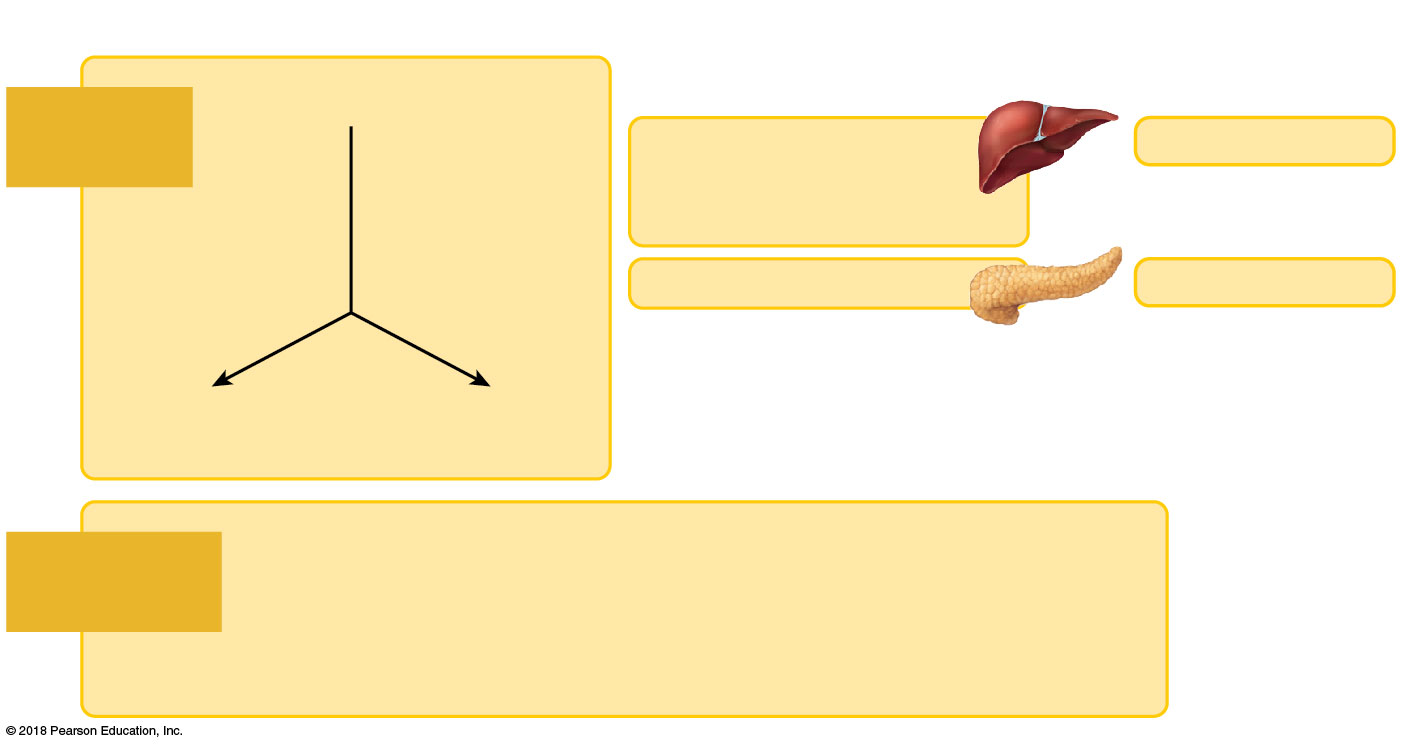 Foodstuff
Enzyme(s) and source
Site of action
Unemulsified fats
Digestion
of fats
Small intestine
Emulsified by the
detergent action
of bile salts from the liver
Small intestine
Pancreatic lipase
Monoglycerides
and fatty acids
Glycerol and
fatty acids
Fatty acids and monoglycerides enter the lacteals of the villi
and are transported to the systemic circulation via the lymph
in the thoracic duct. (Glycerol and short-chain fatty acids are
absorbed into the capillary blood in the villi and transported
to the liver via the hepatic portal vein.)
Absorption
of fats
19
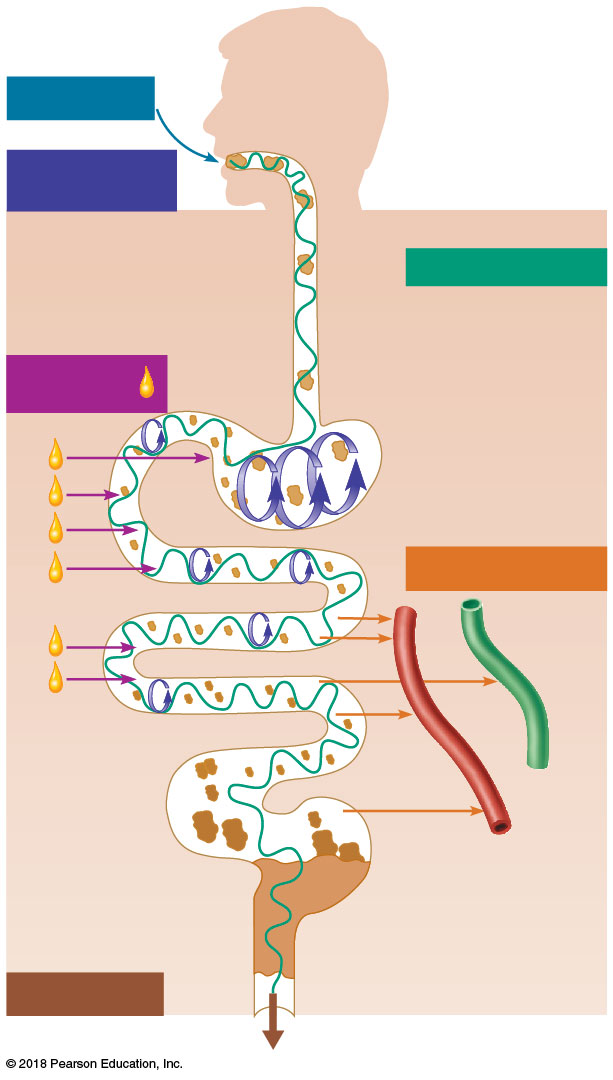 Ingestion
Food
Mechanical
breakdown
Pharynx
Esophagus
• Chewing (mouth)
• Churning (stomach)
Propulsion
• Segmentation(small intestine)
• Swallowing(oropharynx)
• Peristalsis(esophagus,stomach,small intestine,large intestine)
Digestion
Stomach
Absorption
Lymph
vessel
Small
intestine
Blood
vessel
Large
intestine
Mainly H2O
Feces
Anus
Defecation
20
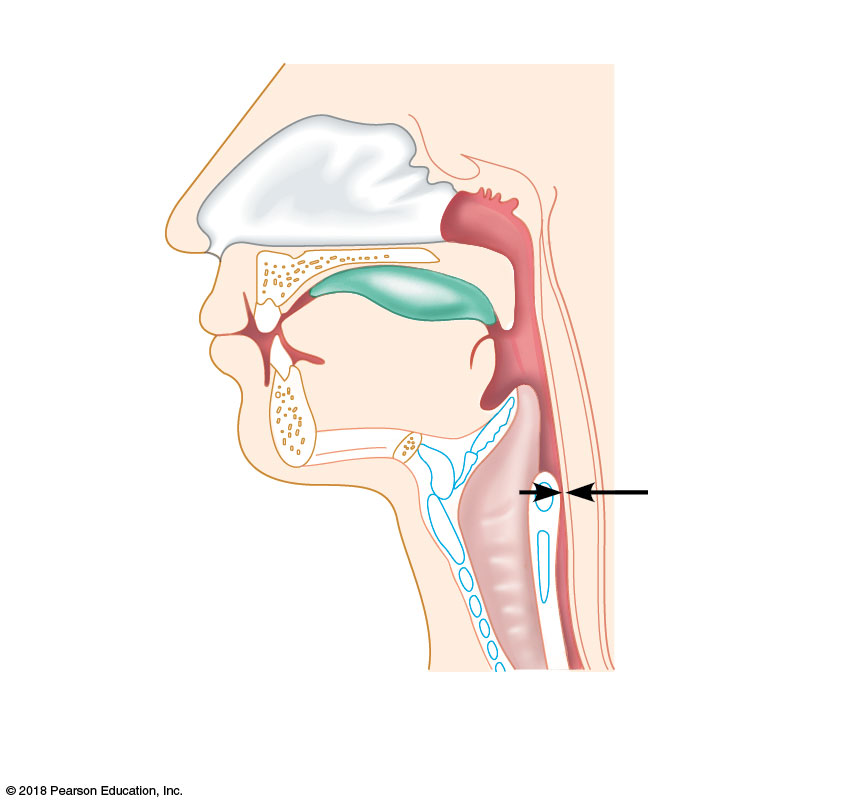 Bolus of food
Tongue
Pharynx
Epiglottis
up
Upper
esophageal
sphincter
Glottis (lumen)
of larynx
Esophagus
Trachea
1
Upper esophageal
sphincter contracted
21
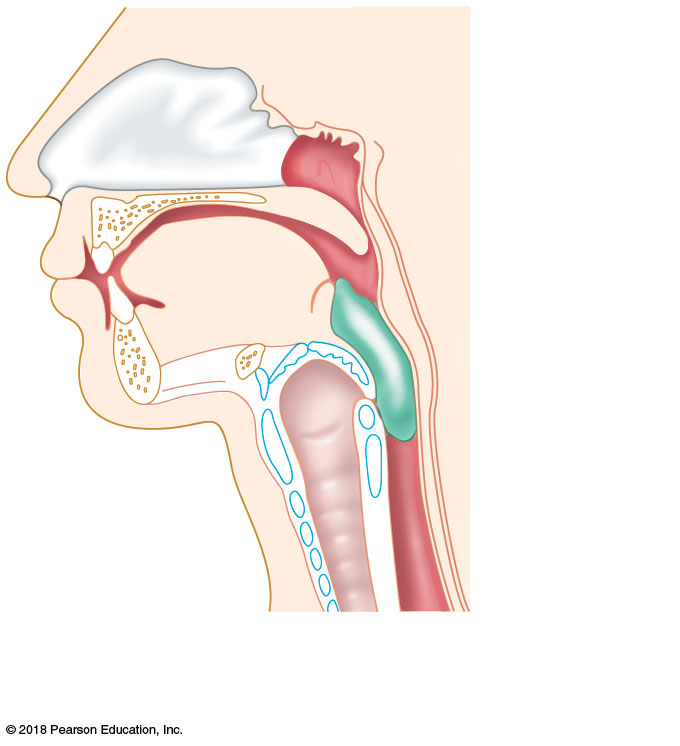 Uvula
Bolus
Epiglottis
down
Larynx up
Esophagus
Upper esophageal
sphincter relaxed
2
22
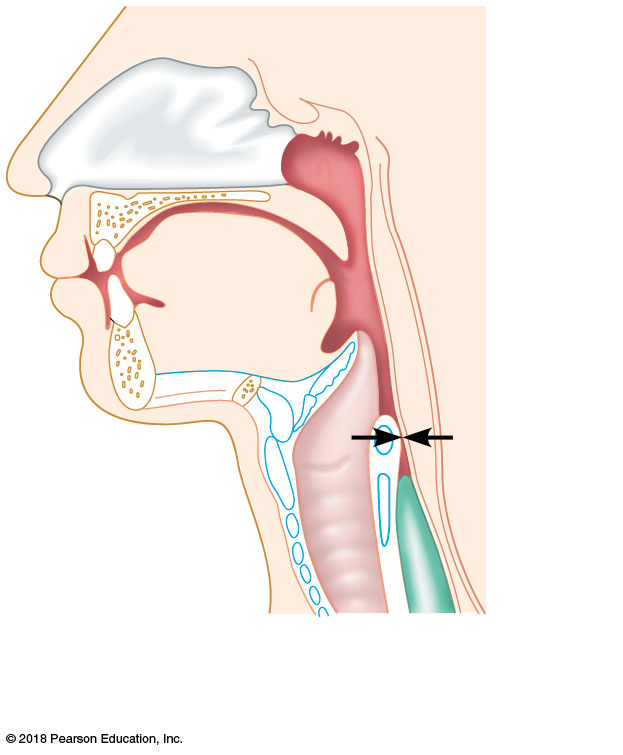 Bolus
Upper esophageal
sphincter contracted
3
23
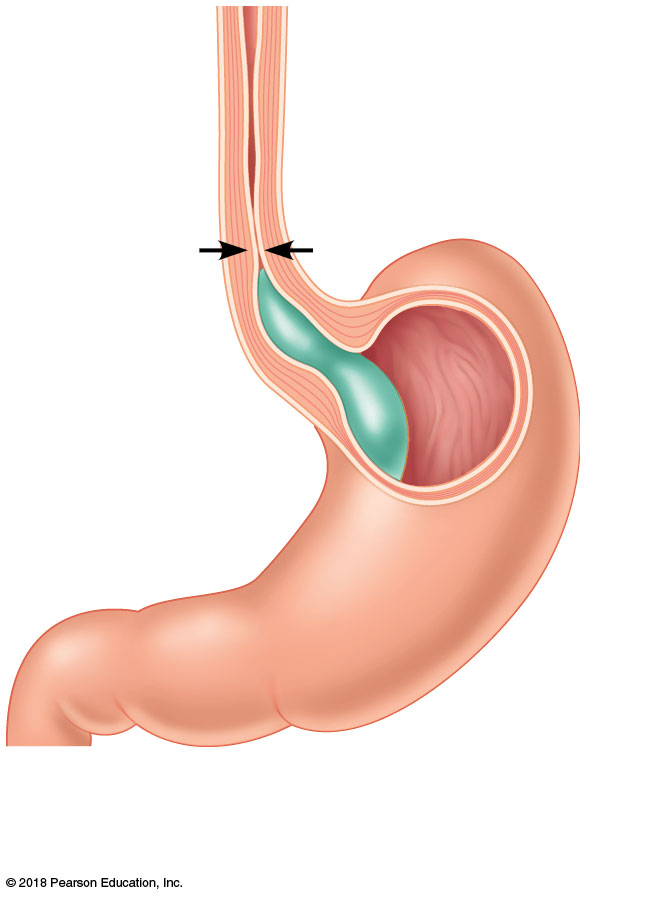 Relaxed
muscles
Cardioesophageal
sphincter open
4
Cardioesophageal
sphincter relaxed
24
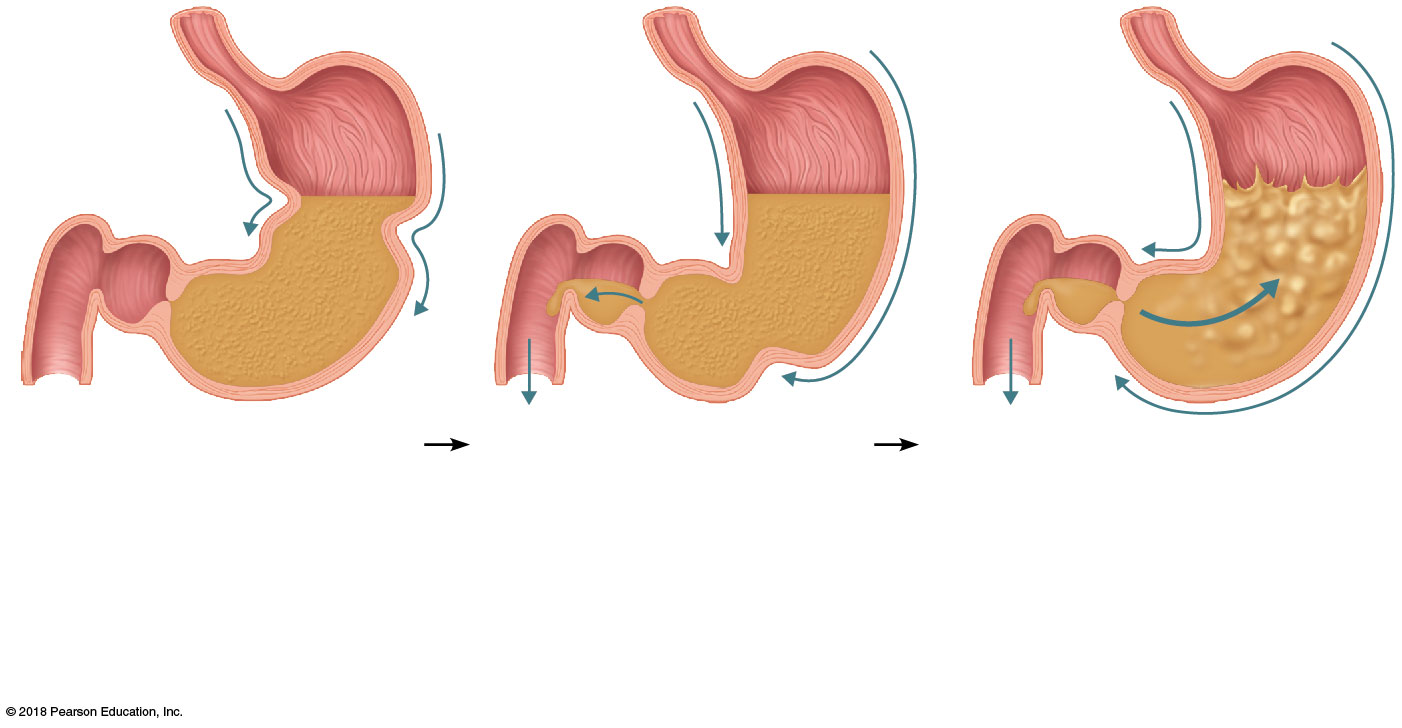 Pyloric
valve
closed
Pyloric
valve
slightly
opened
Pyloric
valve
closed
1
2
3
Propulsion: Peristaltic
waves move from the fundus
toward the pylorus.
Grinding: The most
vigorous peristalsis and
mixing action occur close
to the pylorus. The pyloric
end of the stomach acts as
a pump that delivers small
amounts of chyme into the
duodenum.
Retropulsion: The
peristaltic wave closes the
pyloric valve, forcing most of
the contents of the pylorus
backward into the stomach.
25
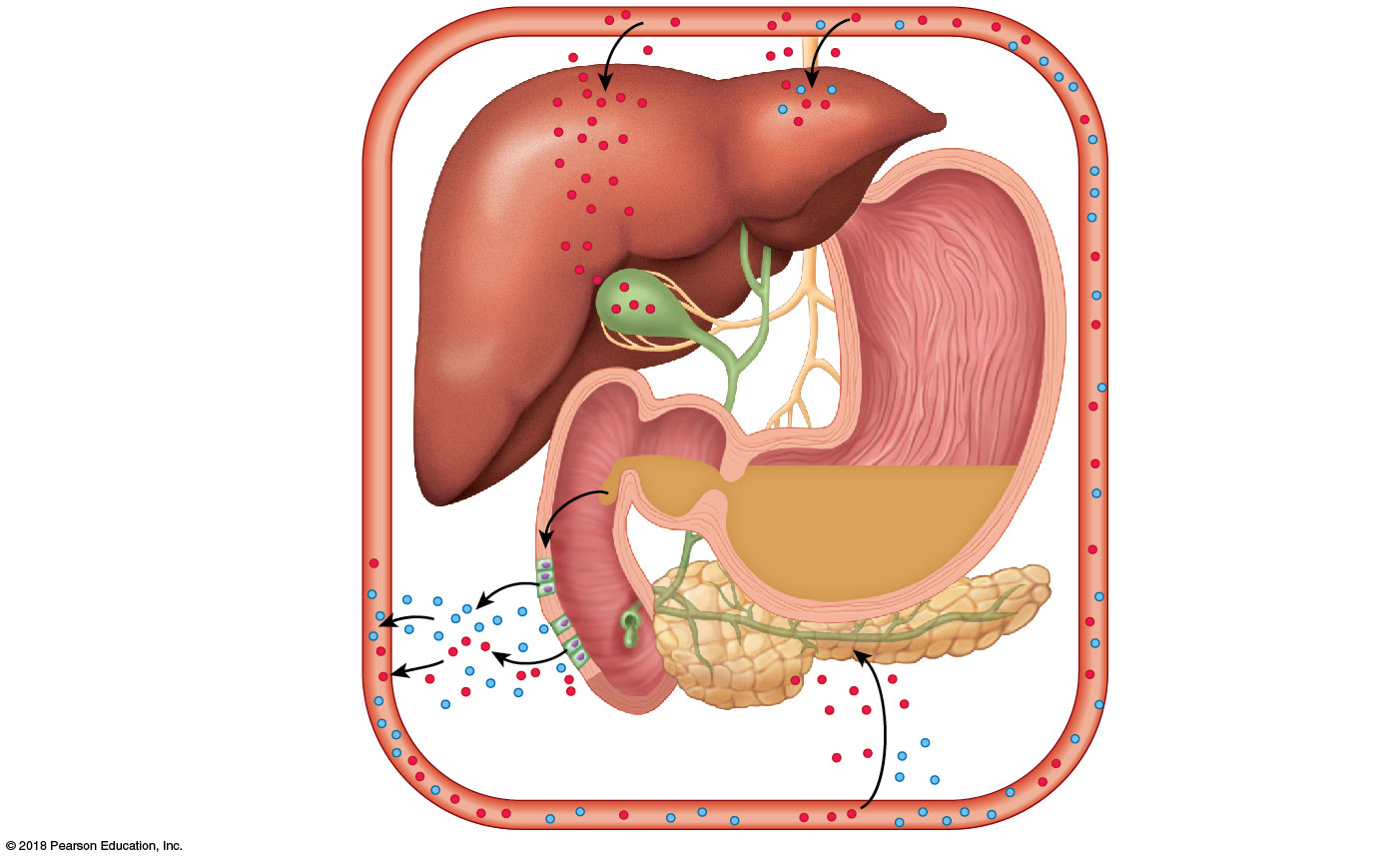 Secretin
causes the liver to
secrete more bile;
CCK stimulates
the gallbladder
to release stored
bile and the
hepatopancreatic
sphincter to relax
(allows bile from
both sources to
enter the
duodenum).
Chyme entering
duodenum causes
duodenal entero-
endocrine cells to
release cholecystokinin
(CCK) and secretin.
CCK (red dots) and
secretin (blue dots)
enter the bloodstream.
1
2
3
4
5
Stimulation
by vagal nerve
fibers causes
release of
pancreatic juice
and weak
contractions of
the gallbladder.
Upon reaching the
pancreas, CCK induces
secretion of enzyme-
rich pancreatic juice;
secretin causes
secretion of bicarbonate-
rich pancreatic juice.
26
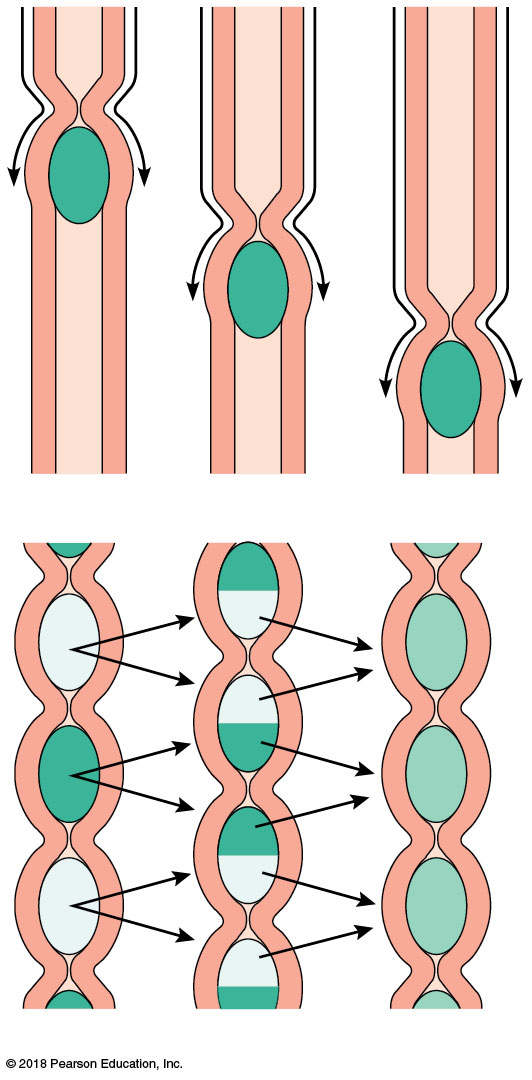 (a)
(b)
27
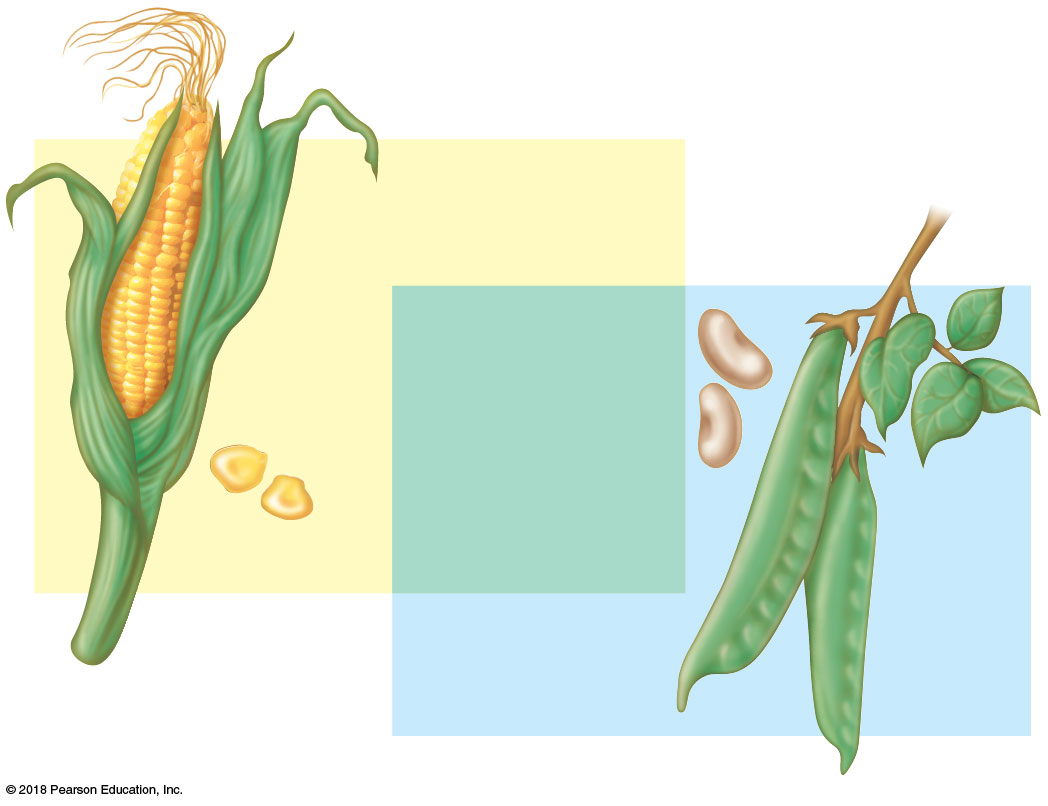 Beans
and other
legumes
Tryptophan
Methionine
Valine
Threonine
Phenylalanine
Leucine
Corn and
other grains
Isoleucine
Lysine
28
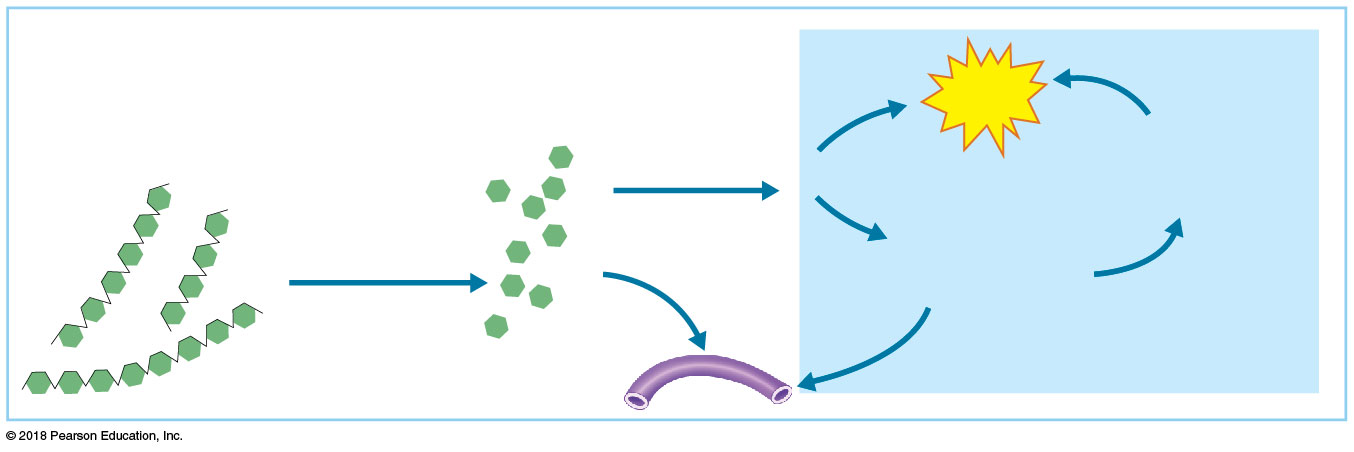 (a) Carbohydrates: polysaccharides, disaccharides;composed of simple sugars (monosaccharides)
ATP
Glycogen and fat
broken down for
ATP formation
Polysaccharides
Cellular uses
GI digestion to
simple sugars
To
capillary
Excess stored as
glycogen or fat
Broken down to glucose
and released to blood
Monosaccharides
29
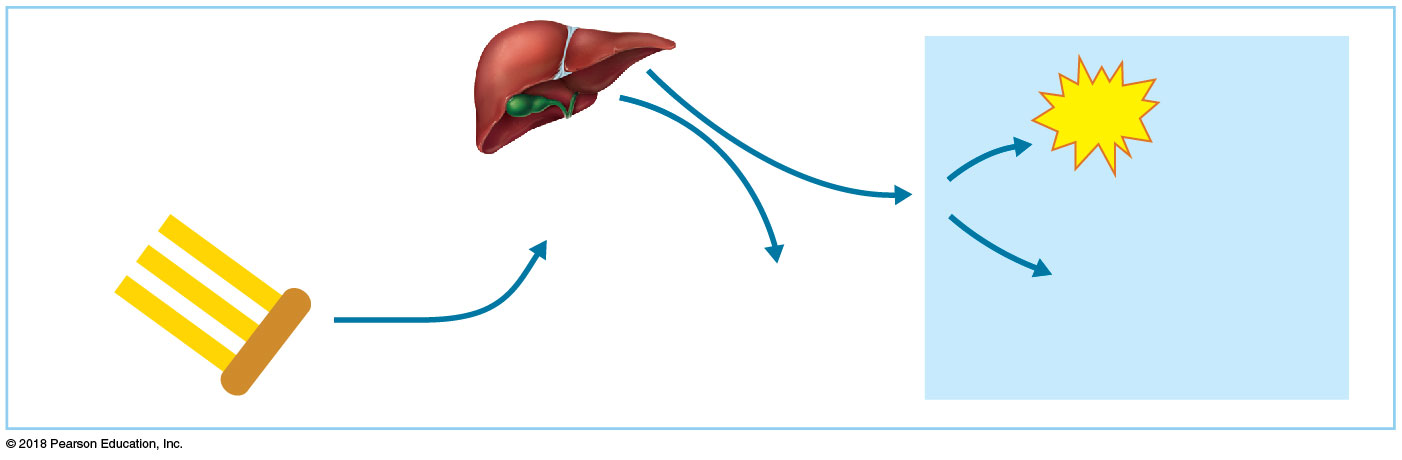 (b) Fats: composed of 1 glycerolmolecule and 3 fatty acids;triglycerides
Cellular
uses
ATP
Fats are the
primary fuels
in many cells
Metabolized
by liver to
acetic acid, etc.
Lipid (fat)
Fatty
acids
GI digestion
to fatty acids
and glycerol
Fats build myelin
sheaths and cell
membranes
Insulation and fat
cushions to protect
body organs
Glycerol
30
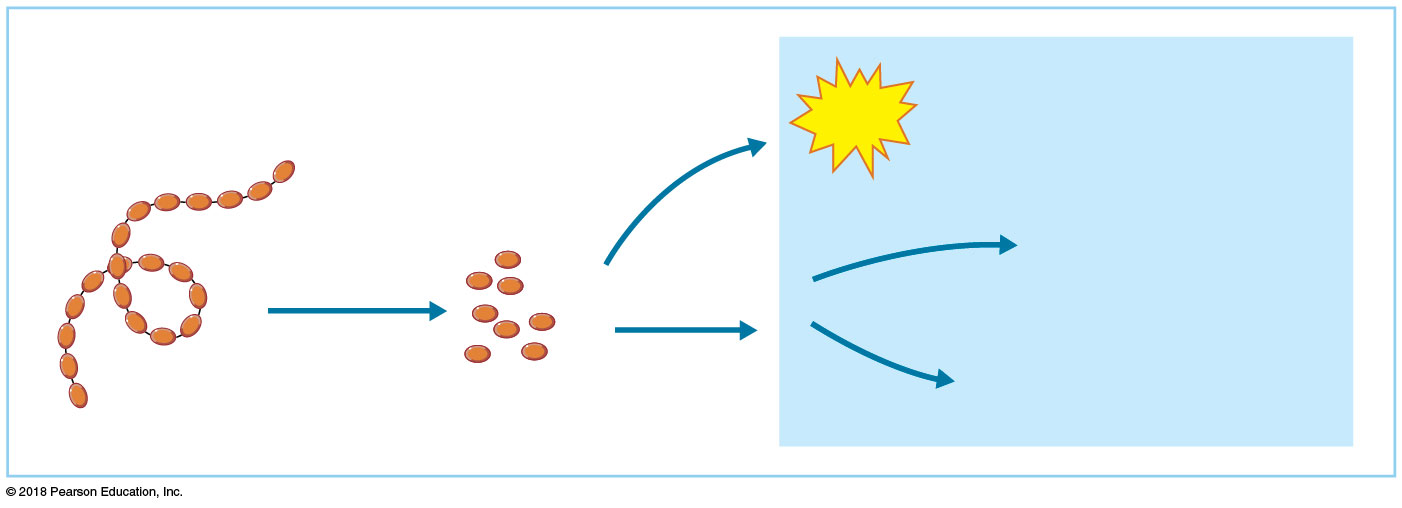 (c) Proteins: polymers of amino acids
ATP formation if inadequate
glucose and fats or if essential
amino acids are lacking
ATP
Protein
Normally
infrequent
Functional proteins
(enzymes, antibodies,
hemoglobin, etc.)
GI digestion to
amino acids
Cellular
uses
Structural proteins
(connective tissue fibers,
muscle proteins, etc.)
Amino
acids
31
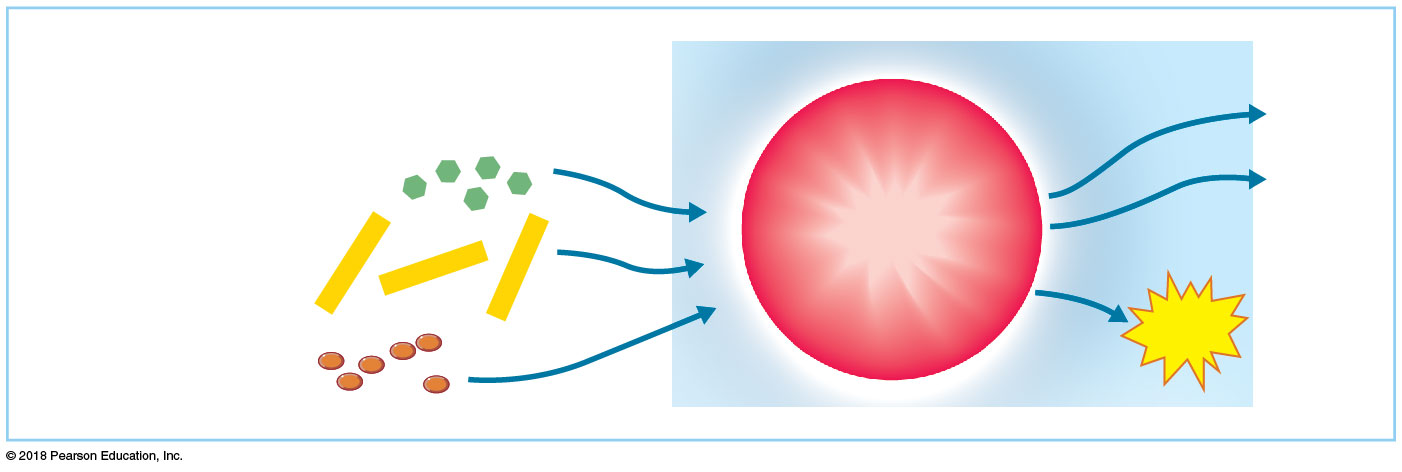 (d) ATP formation (fueling the metabolicfurnace): all categories of food can beoxidized to provide energy molecules (ATP)
Carbon
dioxide
Cellular
metabolic “furnace”:
Monosaccharides
Water
Citric acid cycle
and
electron transport
chain
Fatty acids
Amino acids
(amine first removed
and combined with
CO2 by the liver to form urea)
ATP
32
Glycogenesis:
Glucose converted to
glycogen and stored
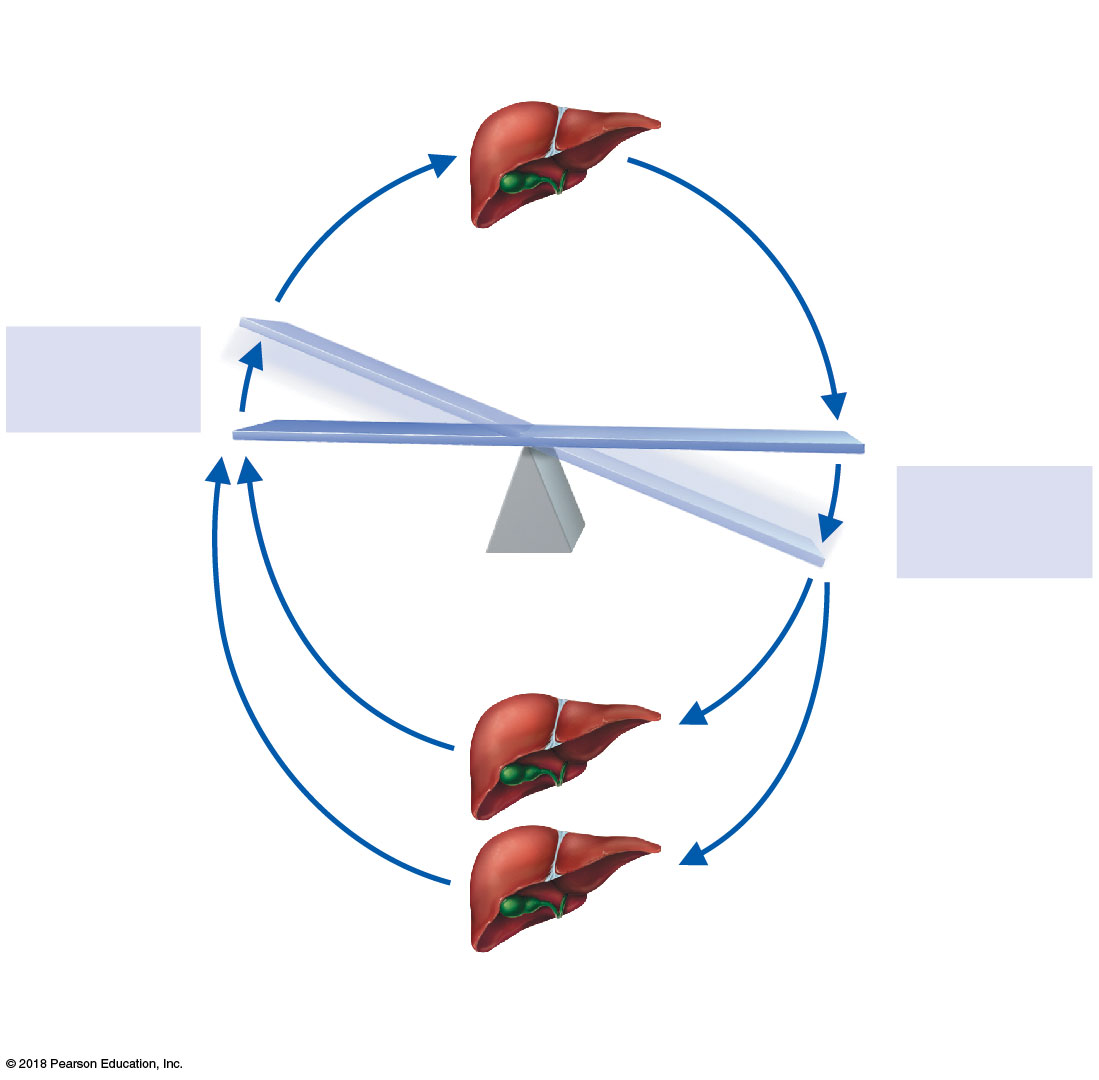 Stimulus:
Rising blood
glucose level
IMBALANCE
HOMEOSTATIC BLOOD SUGAR
Stimulus:
Falling blood
glucose level
IMBALANCE
Glycogenolysis:
Stored glycogen
converted to glucose
Gluconeogenesis:
Amino acids and fats
converted to glucose
33